Good Fences Make For Good Neighbors: 
Establishing & Maintaining Property Lines 
2011 Grant County Rural Landowners Conference

  Todd Johnson
   UWEX-Grant County

  Terry Loeffelholz
   Grant County Planning & Zoning
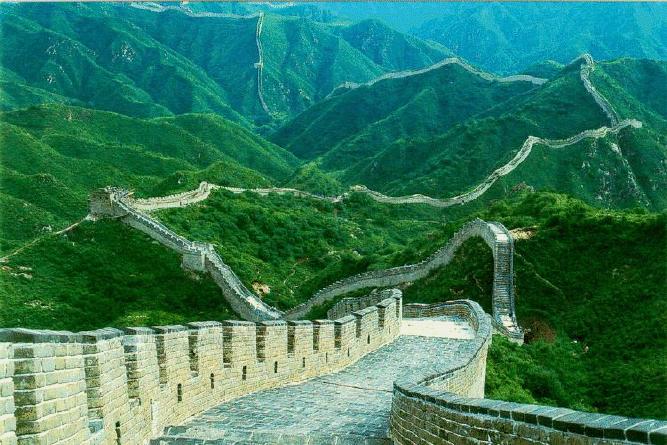 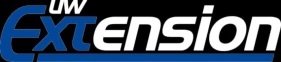 Grant County
Good Fences Make For Good Neighbors: 
Establishing & Maintaining Property Lines 
2011 Grant County Rural Landowners Conference

Chapter 90 of the Wisconsin State Statute
 Responsibility
 Legal fence
 Resolving disputes
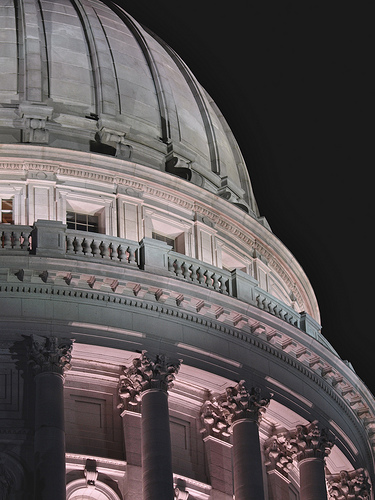 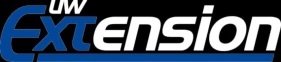 Grant County
Good Fences Make For Good Neighbors: 
Establishing & Maintaining Property Lines 
2011 Grant County Rural Landowners Conference

Boundary Disputes
 Placement of fence does not determine boundary
 Private matters between neighbors
 Cannot be settled by town board supervisors
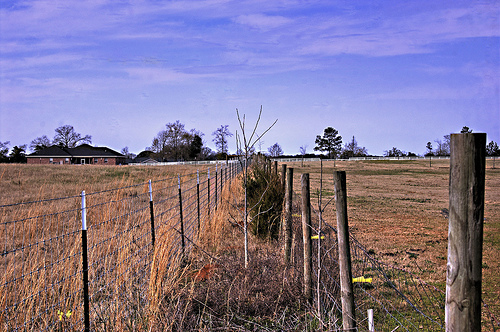 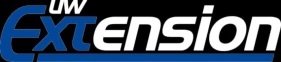 Grant County
Good Fences Make For Good Neighbors: 
Establishing & Maintaining Property Lines 
2011 Grant County Rural Landowners Conference

When a Fence is Required
 Either adjoining property of two neighbors  is used for farming or grazing
 Neighbors may agree not to fence
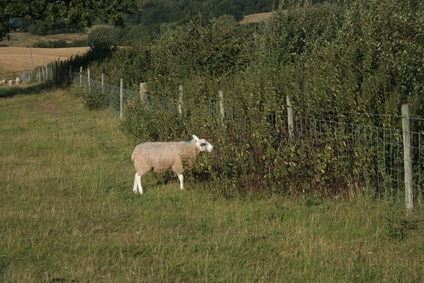 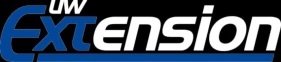 Grant County
Good Fences Make For Good Neighbors: 
Establishing & Maintaining Property Lines 
2011 Grant County Rural Landowners Conference

Responsibility
 Both neighbors share responsibility
 Form an agreement to modify responsibility
 Affects liability
 Strict liability for specific animals
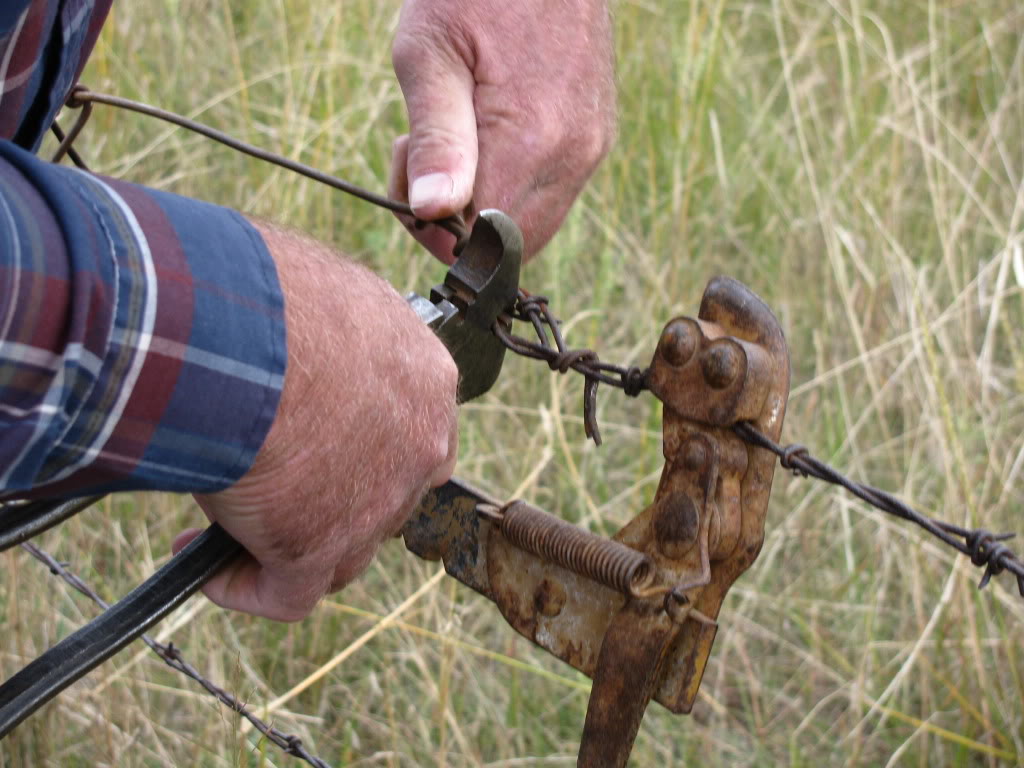 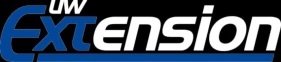 Grant County
Good Fences Make For Good Neighbors: 
Establishing & Maintaining Property Lines 
2011 Grant County Rural Landowners Conference

How a Fence is Divided (Partition)
 Agreements in writing
 Dividing responsibility (right-hand side)
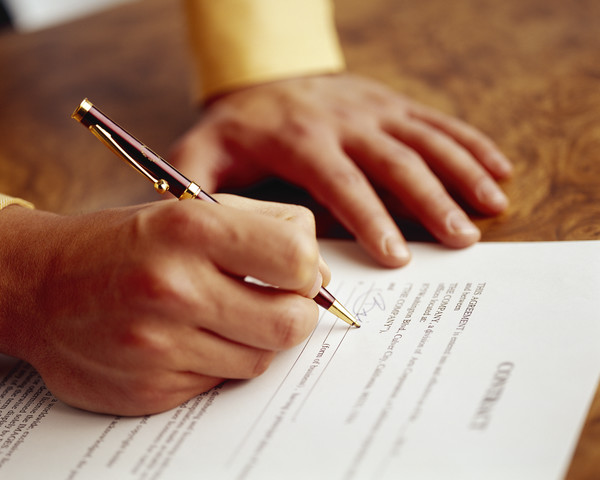 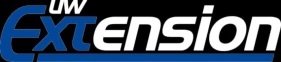 Grant County
Good Fences Make For Good Neighbors: 
Establishing & Maintaining Property Lines 
2011 Grant County Rural Landowners Conference

Subdivisions
 Next to agricultural land
 Ordinance
 Agreement
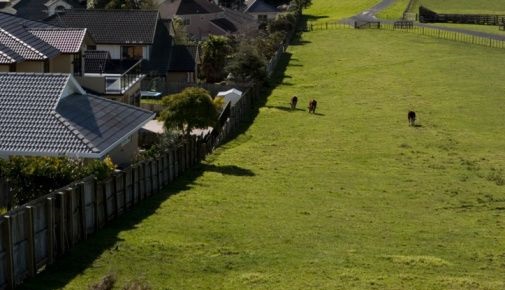 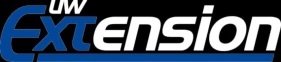 Grant County
Good Fences Make For Good Neighbors: 
Establishing & Maintaining Property Lines 
2011 Grant County Rural Landowners Conference

Legal Fence
 At least 50 inches high
 Woven wire, barbed, tensile, boards, electrified
 Dimensional requirements per materials
16 feet max.
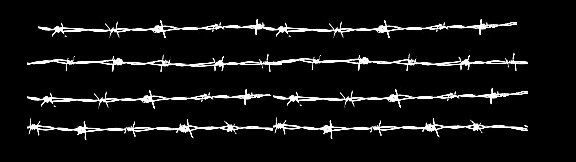 50  Inches min.
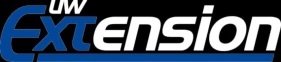 Grant County
Good Fences Make For Good Neighbors: 
Establishing & Maintaining Property Lines 
2011 Grant County Rural Landowners Conference

Quiz (Legal or illegal)
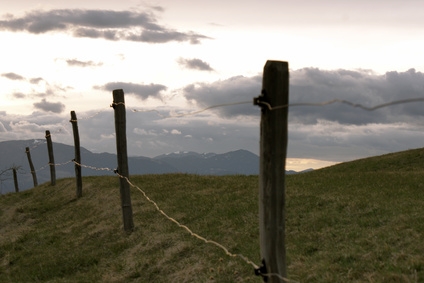 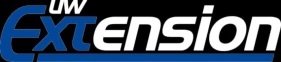 Grant County
Good Fences Make For Good Neighbors: 
Establishing & Maintaining Property Lines 
2011 Grant County Rural Landowners Conference

Quiz (Legal or illegal)
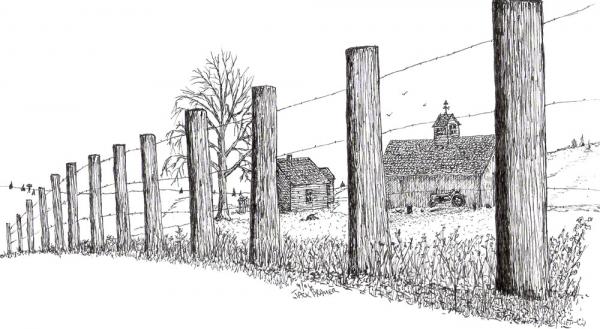 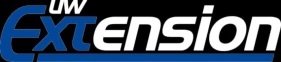 Grant County
Good Fences Make For Good Neighbors: 
Establishing & Maintaining Property Lines 
2011 Grant County Rural Landowners Conference

Quiz (Legal or illegal)
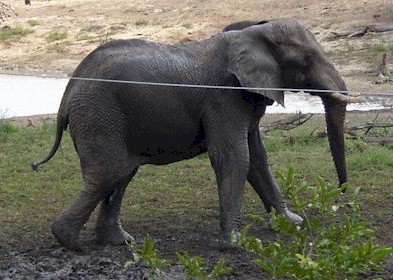 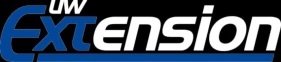 Grant County
Good Fences Make For Good Neighbors: 
Establishing & Maintaining Property Lines 
2011 Grant County Rural Landowners Conference

Quiz (Legal or illegal)
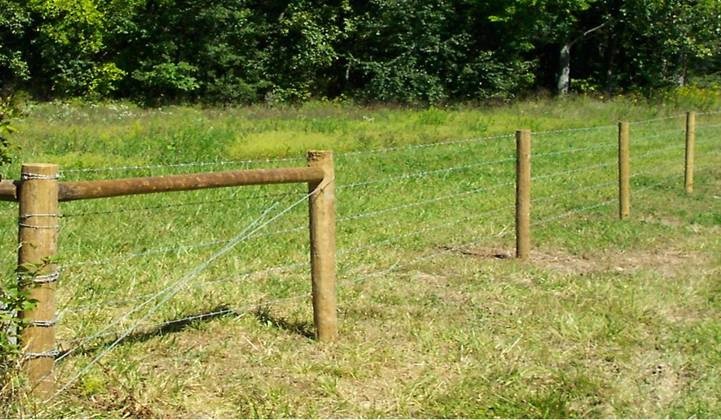 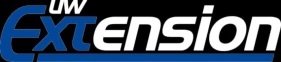 Grant County
Good Fences Make For Good Neighbors: 
Establishing & Maintaining Property Lines 
2011 Grant County Rural Landowners Conference

Quiz (Legal or illegal)
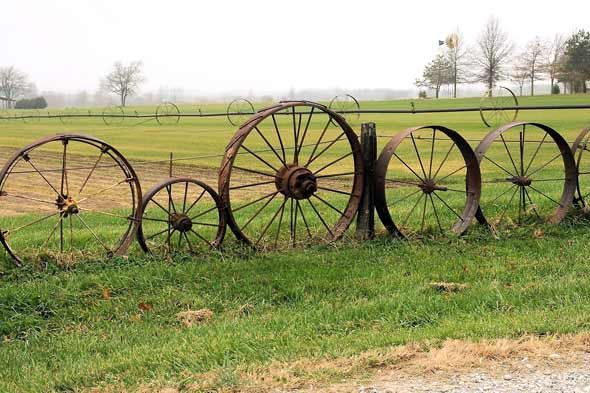 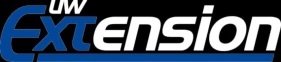 Grant County
Good Fences Make For Good Neighbors: 
Establishing & Maintaining Property Lines 
2011 Grant County Rural Landowners Conference

Quiz (Legal or illegal)
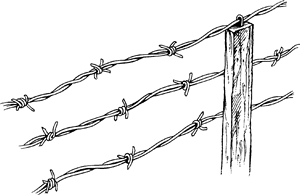 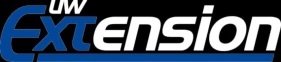 Grant County
Good Fences Make For Good Neighbors: 
Establishing & Maintaining Property Lines 
2011 Grant County Rural Landowners Conference

Quiz (Legal or illegal)
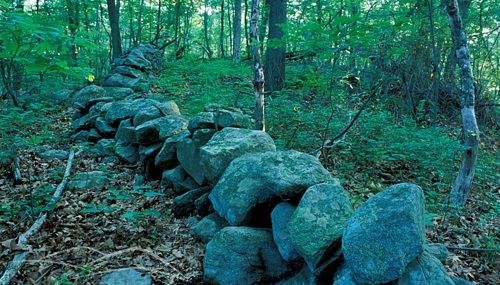 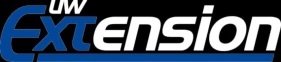 Grant County
Good Fences Make For Good Neighbors: 
Establishing & Maintaining Property Lines 
2011 Grant County Rural Landowners Conference

Quiz (Legal or illegal)
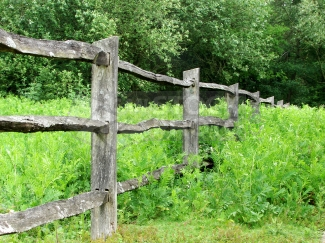 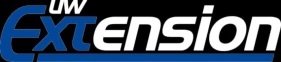 Grant County
Good Fences Make For Good Neighbors: 
Establishing & Maintaining Property Lines 
2011 Grant County Rural Landowners Conference

Water Issues
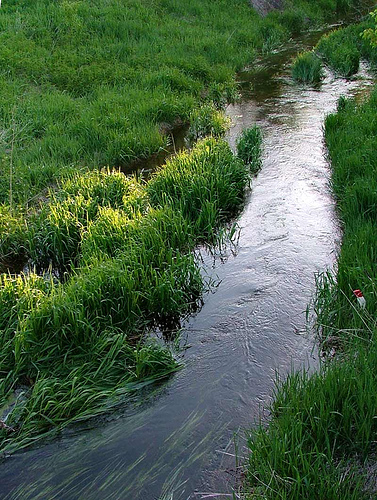 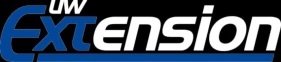 Grant County
Good Fences Make For Good Neighbors: 
Establishing & Maintaining Property Lines 
2011 Grant County Rural Landowners Conference

Resolving Disputes & Recovering Costs
 Resolve it between neighbors
 Town supervisors as fence viewers
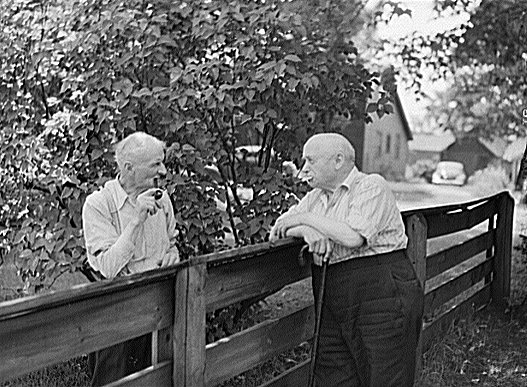 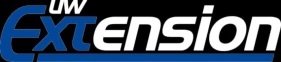 Grant County
Good Fences Make For Good Neighbors: 
Establishing & Maintaining Property Lines 
2011 Grant County Rural Landowners Conference

Survey!
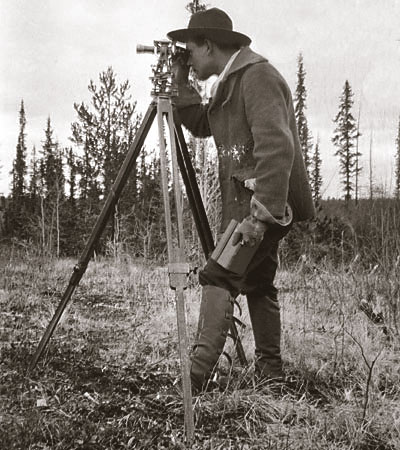 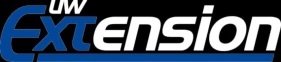 Grant County